Reminders for Emailing Furman Faculty and Staff
Always include a subject line and the course number
Check your syllabus first to see if your question is answered
Write the email from your Furman email address
Always double-check your grammar and spelling
Include your full name in every email
Be concise but provide necessary details and information
Start each email with a respectful greeting
Thank them for their response and help
Send emails to clarify assignment dates or requirements
Emails are great to schedule meetings or office hours
Expect to wait 24-48 hours for a response
Remember that some questions are best asked in person and not via email
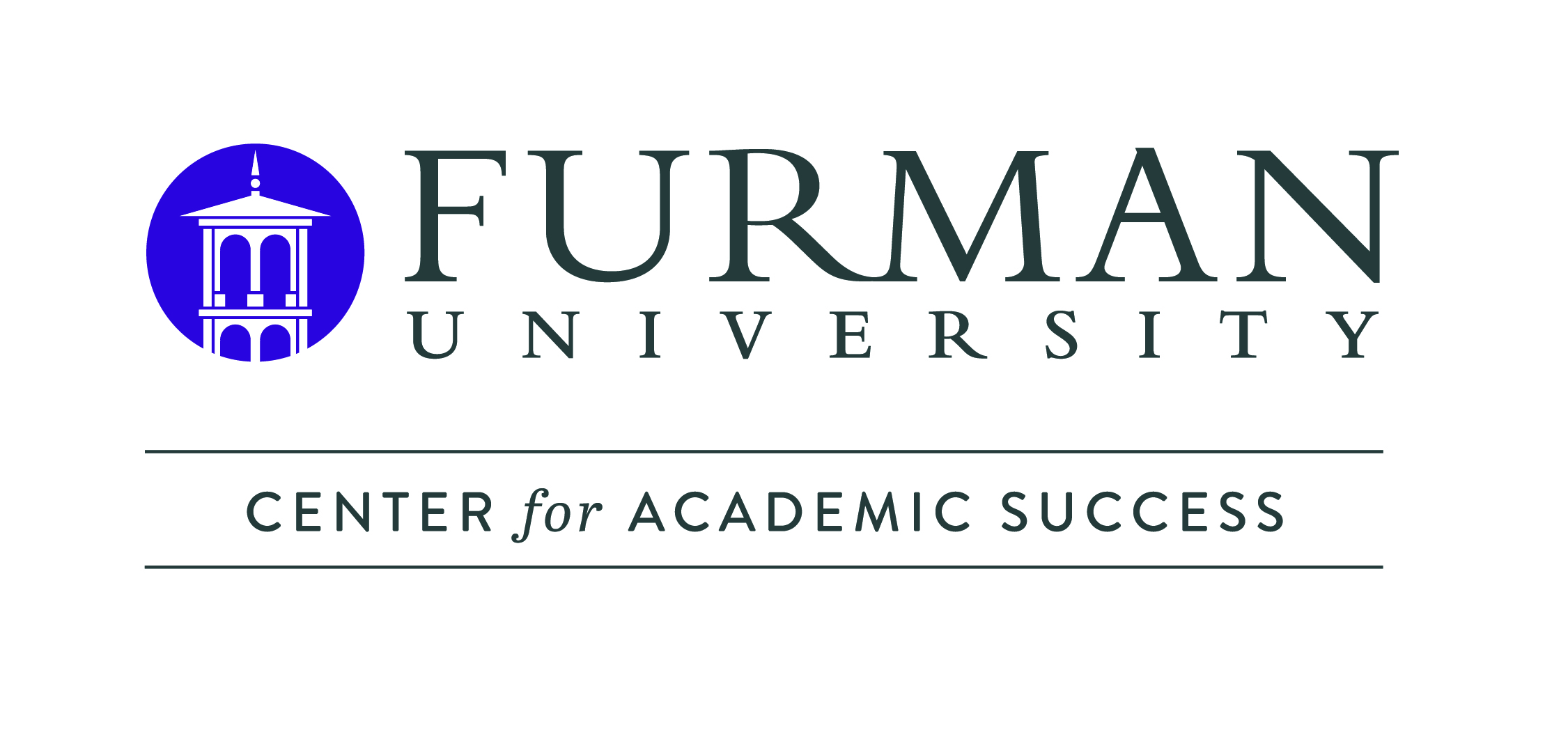